Building an ENI CBC project
Fitting you CBC project idea into an ENI CBC project framework
Black Sea Basin programme, Project preparation workshop
 [Place], [Date]
Building an ENI CBC project
What do you want to improve through your CBC project?
What will you do?
Who do you do the project with? How to work in partnership?
Who do you do the project for? Who do you consult and involve? 
What can you do when you’ve answered these questions?

Let’s practice with your CBC project idea!
[Speaker Notes: Intro to plan of session

If try building project by filling in the application form will get lost – let’s start by answering simple key questions then can fill in application form]
What do you want to improve through your CBC project?
Aiming at a positive change
Overall objective
Specific objectives
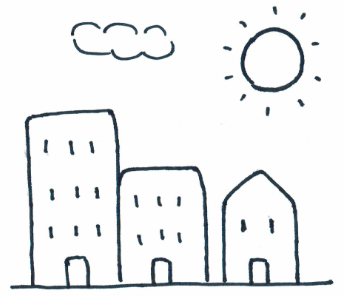 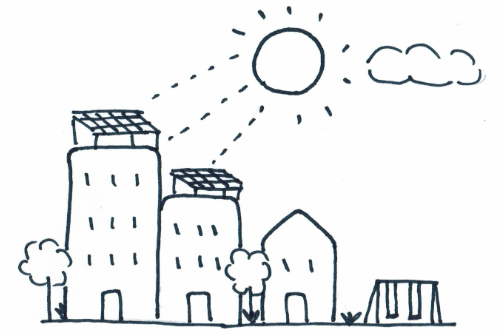 Results
Outputs
Deliverables
Activities
Situation
Change
PROJECT
[Speaker Notes: Notes for trainers (suggested comments):

Project intervention logic – will need to formulate what they want to improve according to programme application form terminology presented here

Emphasize to participants that a project is about bringing a positive change that has measurable results and an impact in society. If they participate in the information/capacity building event it means they are planning to present a CBC project – they are requesting a grant to improve an existing situation (with long-lasting results).

Project will therefore answer the question: 
● How to solve a problem?
● How to overcome a constraint?
● How to take advantage of an opportunity?

Remind also they’re building a CBC project: they have to address a common problem or a missed opportunity (give examples or from audience)]
Setting project objectives in a logical way
PROJECT INTERVENTION LOGIC LEVELS
PROBLEMS
OBJECTIVES
Overall objective (impact)
Broader long-term change to which the project contributes
Linked to a programme priority
River water quality is improved
River water quality is deteriorating
What the project aims to achieve
Verifiable at the end of the project
Specific objective (outcome)
High levels of solid waste dumped into the river
The quantity of solid waste dumped into the river is reduced
Focus on changes (often in behaviour) resulting from the outputs
Specifies who benefits (who has it changed for?)
Population not aware of the danger of waste dumping
Population more aware of the danger of waste dumping
Result
Services, goods, infrastructure that are produced/delivered by the project activities
Public information/ education programs established
No public information or education programs available
Output
[Speaker Notes: Notes for trainers (suggested comments):
Brief reminder of the problem and objective tree exercise done at previous seminar/session (if relevant) or emphasize the importance of a good problem analysis (with a clear causal logic – importance for description of relevance) and objective analysis (clearly related to the problems) to set a sound project intervention (focus only on those problems relevant to your organisation, and that can be best solved within CBC). If needs be, integrate a few slides from the session on “building project ideas”.
Emphasize that this is a simplified example for illustration purpose – usually projects include at least several outputs. Project intervention logic is also called “results chain” (in last LF format).
Emphasize the typical formulation of objectives (improved, reduced, more aware…) in terms of achieved improvement (states, not actions).
Give examples of deliverables and activities for this project example]
Strategy analysis: what can you achieve?
DEFINING THE SCOPE OF YOUR CBC PROJECT OBJECTIVES
Will it contribute to programme result and output indicators?
Will it contribute to CBC programme priorities and expected results?
Shall all identified problems/objectives be tackled or only a few?
How does it build upon previous/current/planned actions in this field? Possible complementarities/synergies/overlaps? Scope for replication?
What objective(s) cannot be reached acting only on a national/regional/local level and needs CBC?
[Speaker Notes: Notes for trainers’ comments:

Not all will be solved with ENI CBC BSB, nor with only 1 Project! Need to define realistic strategy for their project – think of competence of your partners/your organisation – what are you good at, what can you achieve? 

If does not contribute to CBC expected results and related result/output indicators, have few chances of getting funded – maybe good project, but for another programme]
What will you do?
Defining activities to produce outputs & achieve results
[Speaker Notes: Notes for trainers’ comments:

Emphasize the need for a link from activities to output to result:
Each result (may be several) need some output(s) as “building blocks” 
If produce an output that doesn’t have an effect it doesn’t make sense (there cannot be an output without a result coming out of it)!
There cannot be an output created « ex-nihilo » and not supported by some activity(ies)
If do an activity with no purpose it doesn’t make sense (there should always be an output related to an activity) – activities should be both necessary and sufficient.
So remember to link them all and create a logical link: if you do this, then you will achieve this and contribute to that…

Illustrate/interact with audience on key activities to produce the output of the example developped in the previous slide. 
Emphasize the formulation of activities as actions (organise...)

For BSB: note that activities have to be clustered in group of activities and that there is also needed to mention deliverables (intermediary outputs): maybe several deliverables per group of activities, give illustrations

For BSB: save for management and communication where no request to link it to a result]
Strategy analysis: what needs to be done and how?
DEFINING THE SCOPE OF YOUR CBC PROJECT ACTIVITIES
Are they eligible under the CBC programme rules?
What can realistically be afforded within the call financial limits?
Do they take into account programme cross-cutting issues (e.g. gender)?
Will the activities produce project outputs that are sustainable and transferable?
What about communication and management/ coordination ?
[Speaker Notes: 2 specific GA under BSB for management and communication]
Who do you do the project with? How to work in partnership?
[Speaker Notes: If not asked during introduction wave, can ask at this stage who already has a partner]
Partner search
Search and register on the Black Sea CBC website
Partner search per
Country
Priority
Type of organisation
Register!
Project ideas search
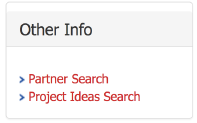 [Speaker Notes: Explain where to find and how to use the partner search tool on the programme website: you need to register as invited under “partner search” to see project ideas, do further search of project ideas, publicize yourself and your project idea]
Partnership in practice
How to work together?
Allocate appropriate human resources
Project development is a joint effort, so is its implementation, 
joint efforts=common benefits
Each opinion counts in the partnership, everyone has to be heard
Agree on working principles and procedures
Being a partner is a commitment
Define clearly roles for partners
[Speaker Notes: Allocate appropriate/enough human resources both for project preparation and implementation (also part of evaluation criteria)

Agree on deadlines, have skype etc. meetings then circulate key points agreed during meeting etc.

Has to be clear from application process who will do what in implementation for project successful implementation]
Who do you do the project for? Who do you consult and involve?
Who are the stakeholders, beneficiaries, target groups?
FINAL BENEFICIARIES
Who will benefit indirectly or in the long term from the project (e.g. consumers of fish products…)
STAKEHOLDERS
Persons or organisations that can affect or be affected (positively/negatively) by the project (e.g. local authorities,  environmental protection agency, industry, other donors…)
TARGET GROUPS
Who will benefit directly from the outputs and result(s) of the project (e.g. population living on the riverside, tourists…)
Those directly involved in the activities (e.g. schools, journalists, tourism agencies…)
[Speaker Notes: Notes for trainers (suggested comments):

Illustrate further types of stakeholders and target groups/final beneficiaries


- Stakeholders: usually, different sub-groups have to be considered e.g. local/regional authorities, tourism agencies/business (if tourism project), cultural agencies (if cultural project) even if only project b/w NGOs!

Do not assume you know the positions of stakeholders, consult them!

Capacity and motivation to bring a change will determine who to involve in activities]
What can you do when you’ve answered these questions?
Working on your project proposal
1. Draft relevant parts of the application form
2. Check compliance towards selection criteria
Section C – Project Description
Section D – Work plan
[Speaker Notes: Note to trainer: 

(1): highlight importance of answering questions first to feed relevant parts of the application form: section C project description, in particular project focus 

(2): link to relevant parts of selection criteria (STRATEGIC ASSESSMENT 55 POINT OUT OF 100 1 to 4 in the case of BSB – without goint too much into detail, highlight the importance to defining well results, outputs  and target groups – numerous references in assessment, check that have included appropriate information to get good scores!). The idea here of course is not that they can read the document on the slides (already presented in MA presentation), but just to visualise the reference to the document]
Let’s practice with your CBC project idea!
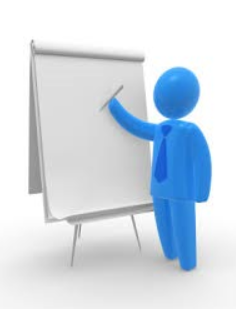 [Speaker Notes: Encourage participants to write, as possible in language most commonly known by trainers (Eng, Rus…)]
Practice on your project intervention logic!
Define the overall objective level (what will you contribute to?) and check link to 1 programme priority 
Define project specific objective(s) (max 3 – what will you achieve?)
Define the result level (what do you want to improve, which positive change, who will benefit?) and check link to programme result indicator
Define the output level (what services, goods, infrastructure do you need to achieve the result(s)?) and check link to programme output indicator
Define a few deliverables (e.g. brochures, training plan etc.) needed to produce/deliver each output 
Define a few key activities to produce the deliverables (what will you do?)
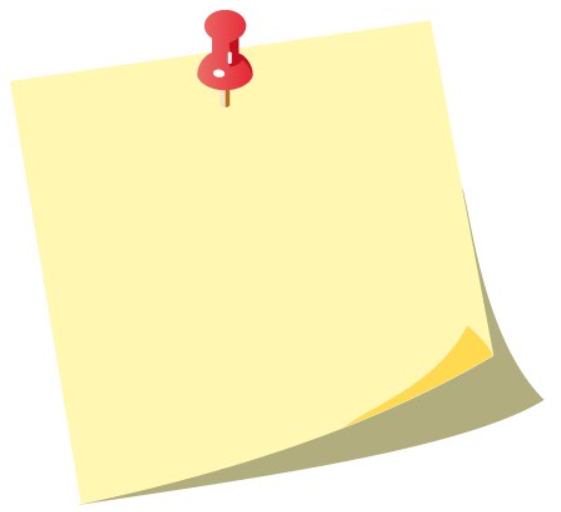 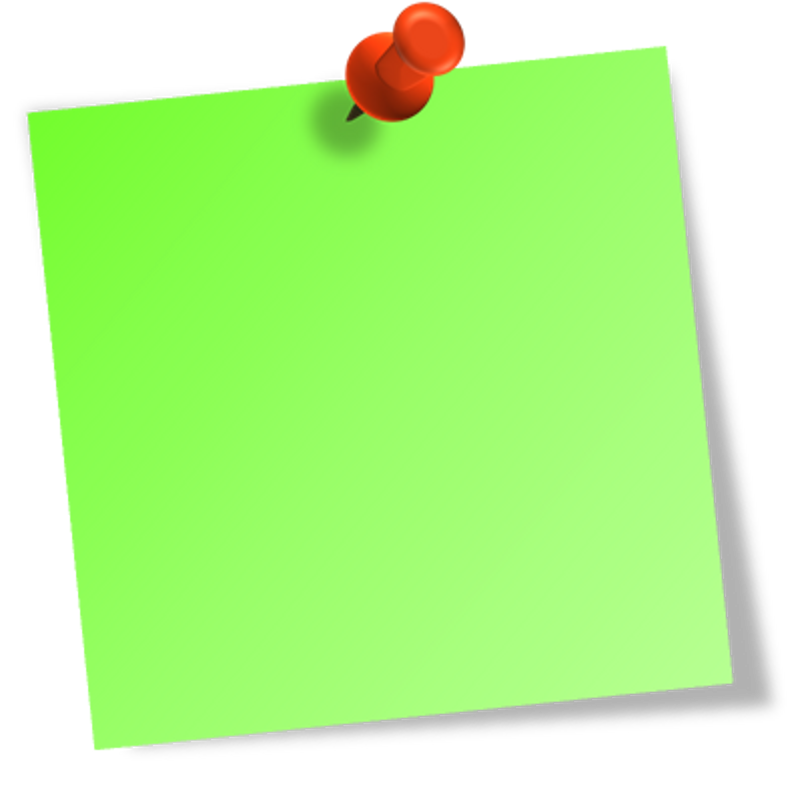 Step 1
BSB Prio.
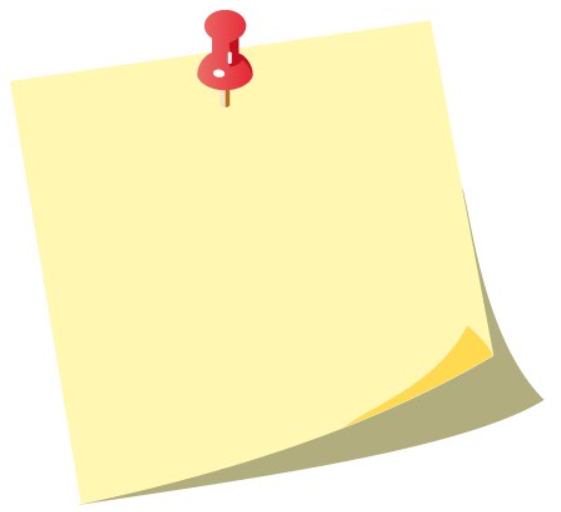 Step 2
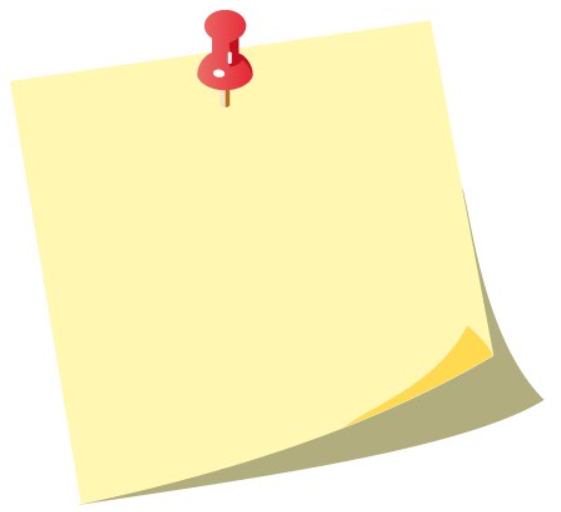 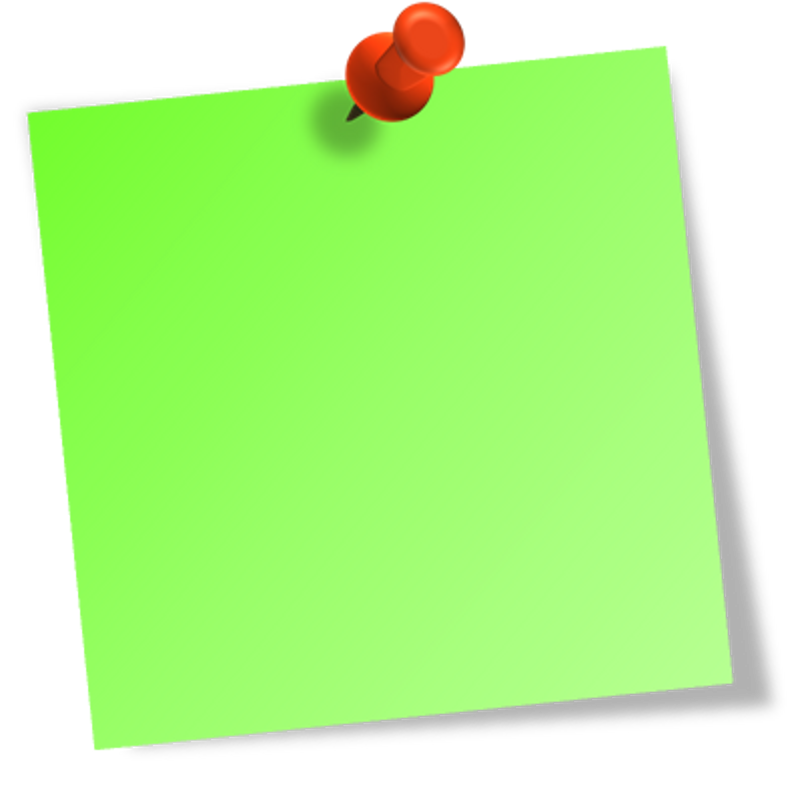 BSB result indicator
Step 3
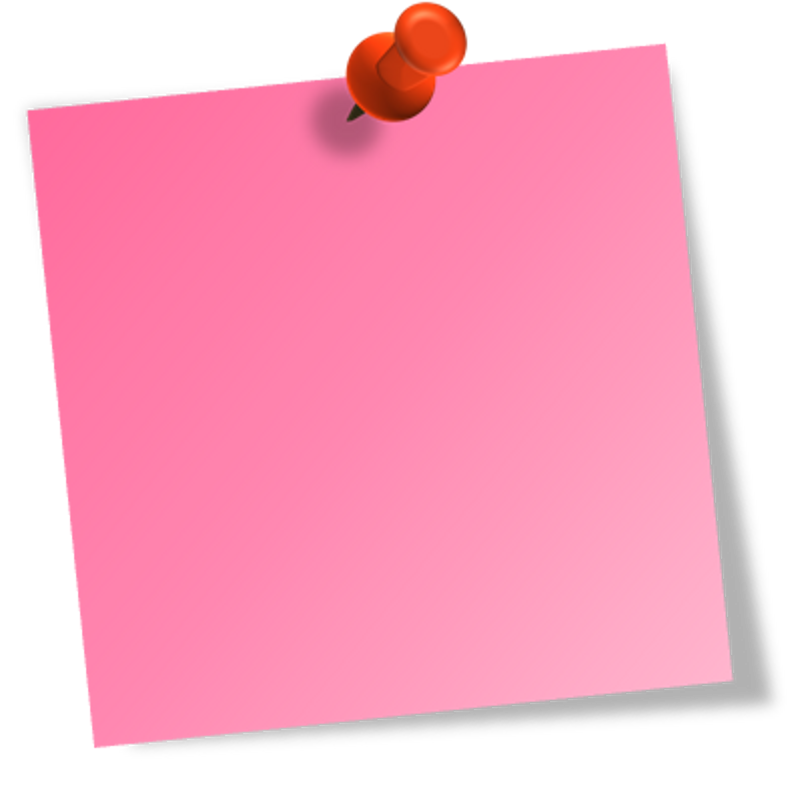 Target groups
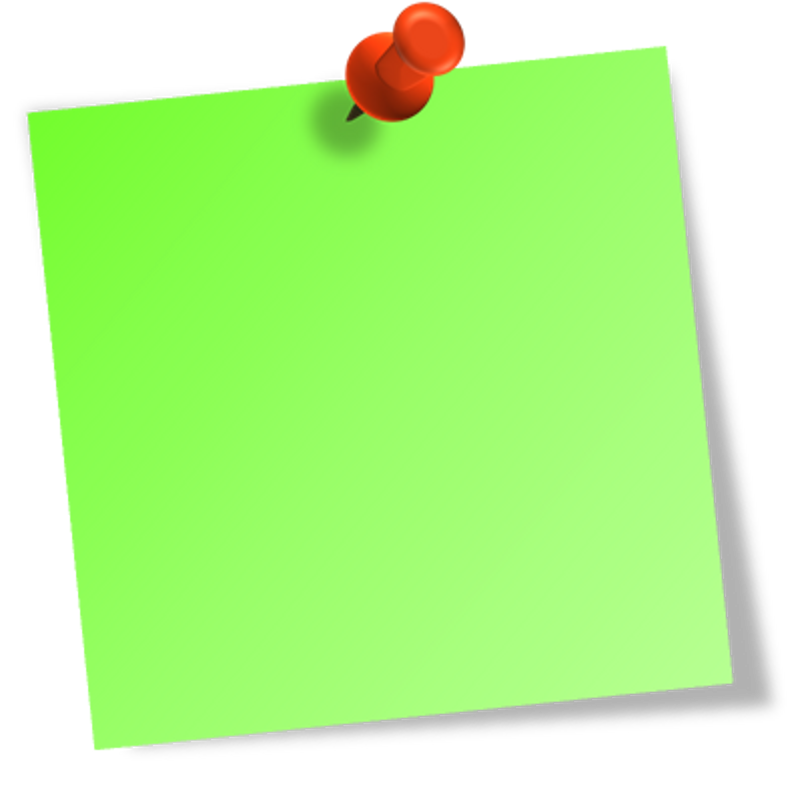 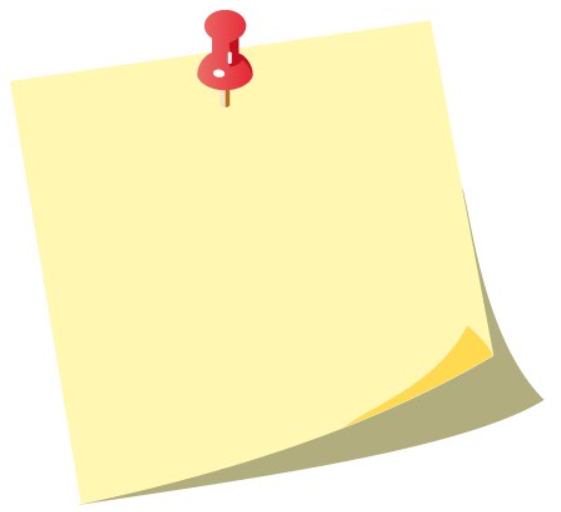 BSB output indicator
Step 4
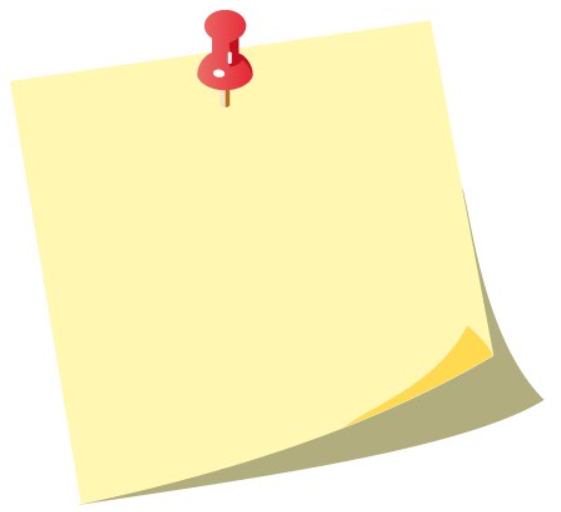 Step 5
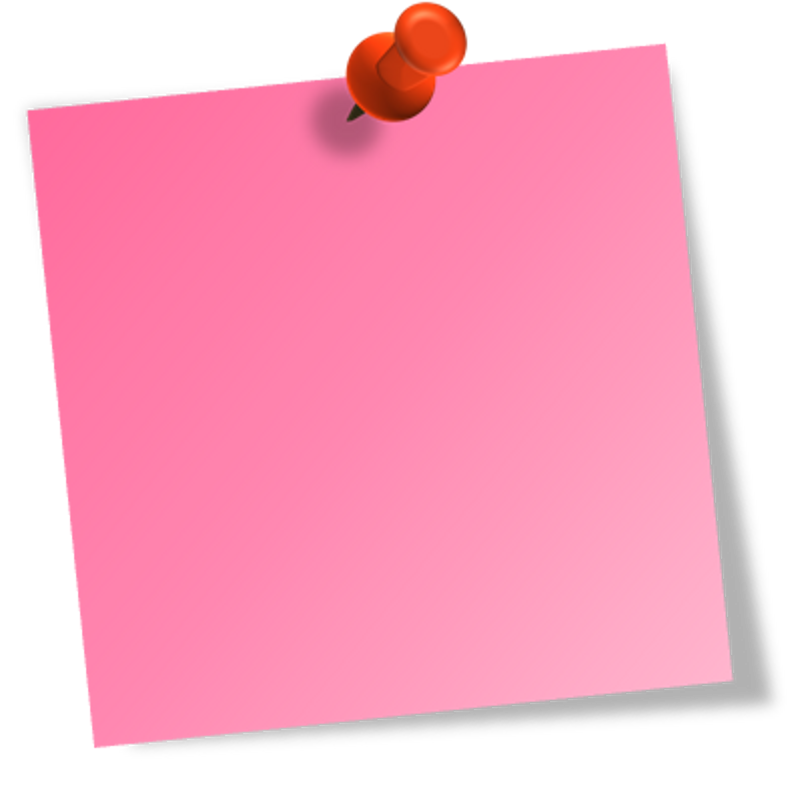 Target groups
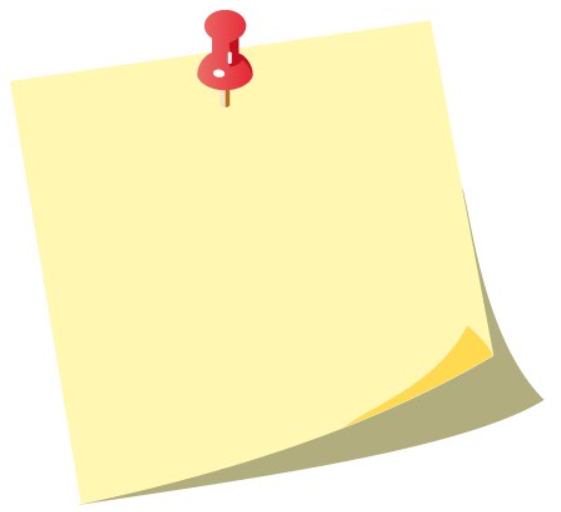 Step 6
[Speaker Notes: Note to trainer: Exercise on project intervention logic: setting the results chain from activities to impact (40 minutes) – individual or group work with support from facilitators (going round tables). Note that depending on the level of advancement of participants (likely to vary a lot) some will focus on the result chain, other (if it’s ready) may focus on target groups – then use pink post-its – or focus on risks (though as risk is not assessed in BSB evaluation grid, it is not so strategically relevant to focus on it at this stage). 

Intervention logic: yellow post-it
Checks to programme link: green post-it (participant should check it contributes to progr prio/indicators as formulated in asessment grid)]